Digital Dilemmas: Choose the correct answer to the following problems
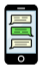 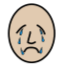 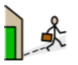 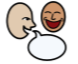 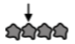 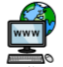 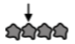 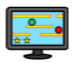 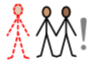 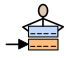 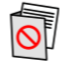 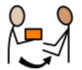 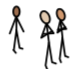 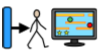 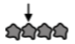 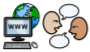 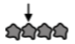 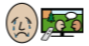 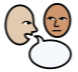 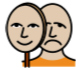 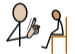